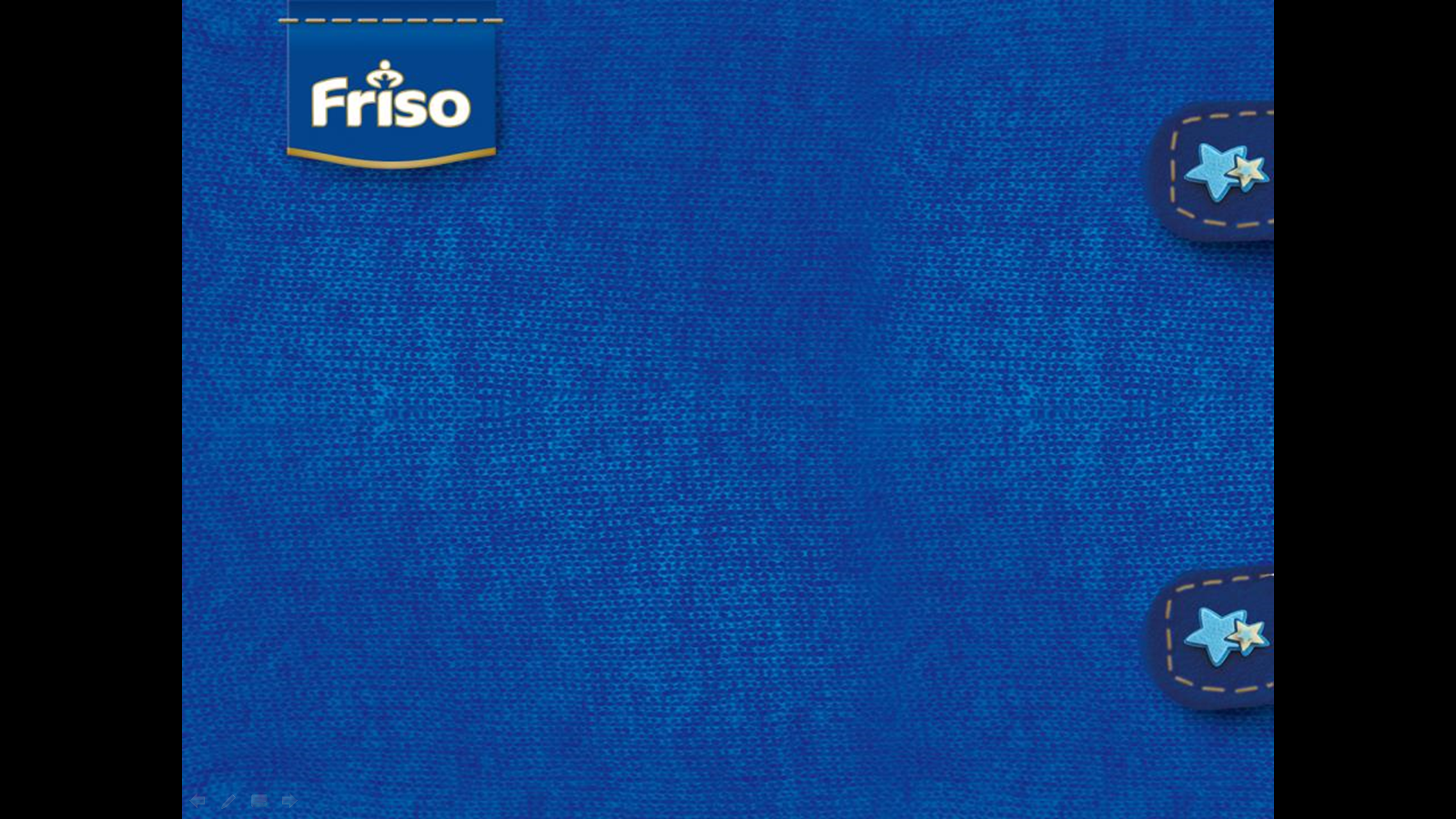 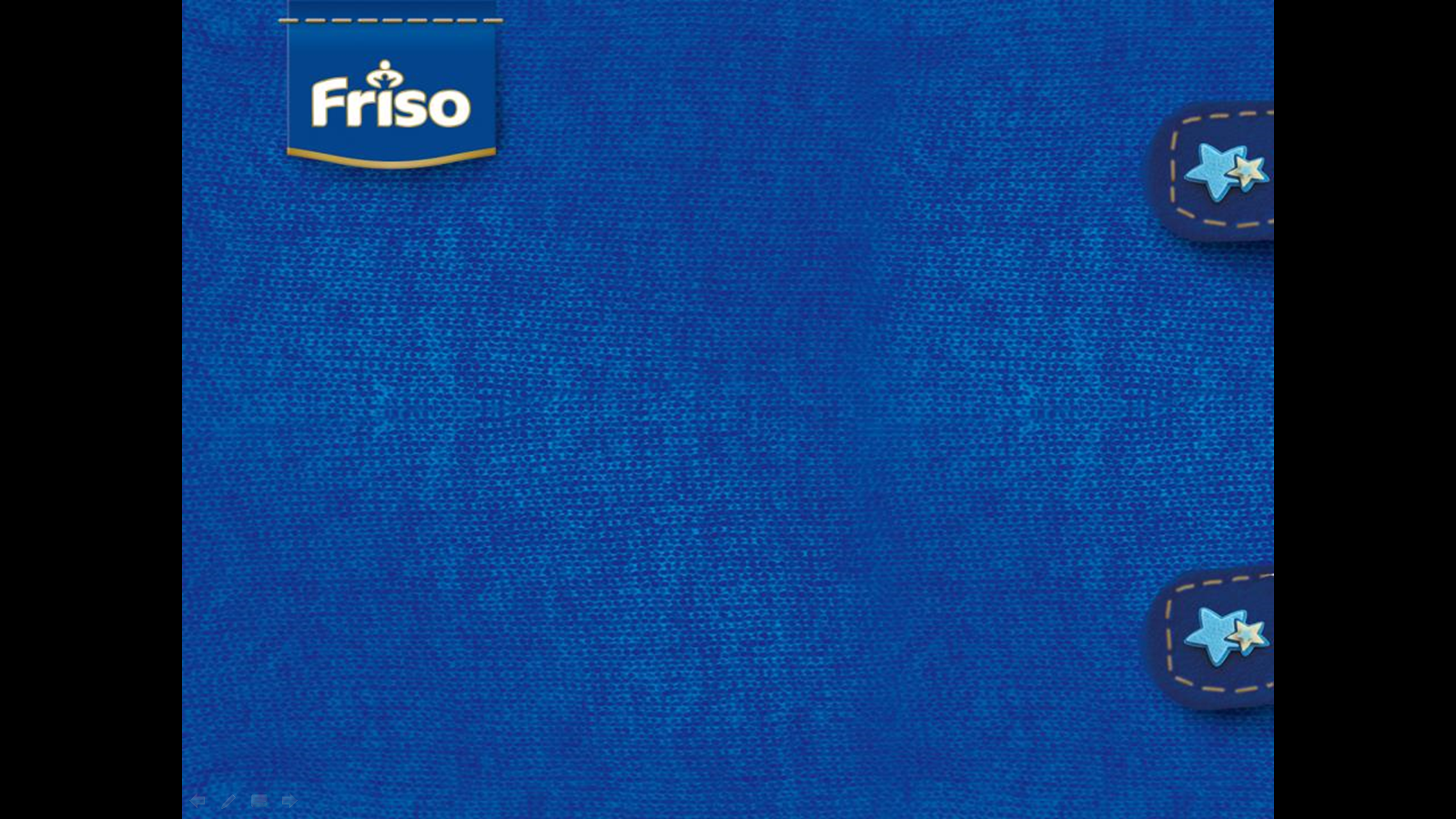 Новый FRISO 
    в картоне
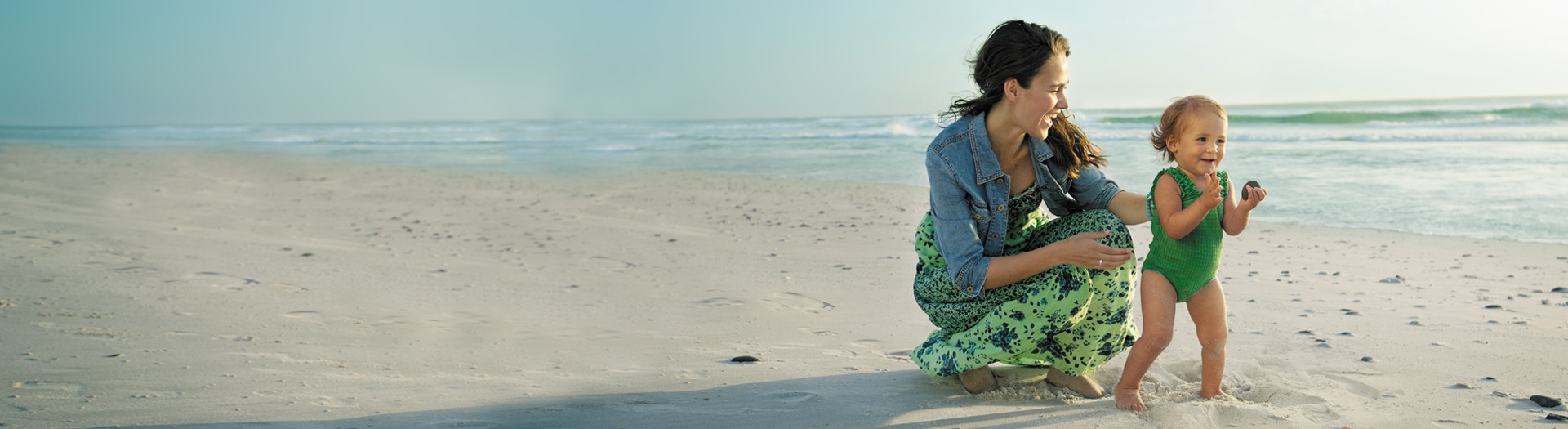 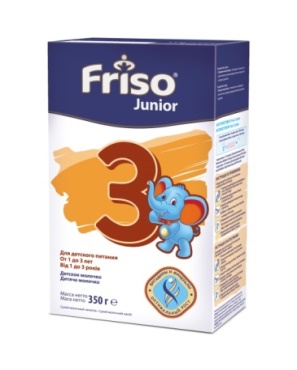 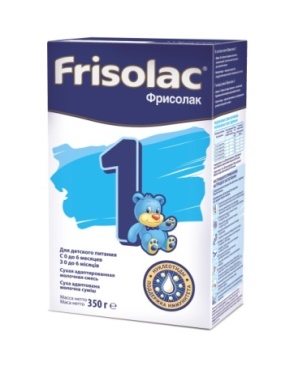 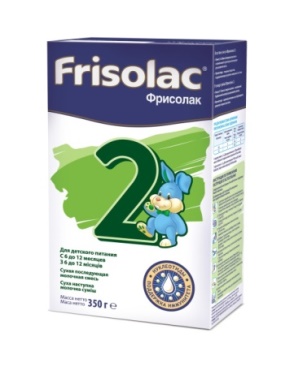 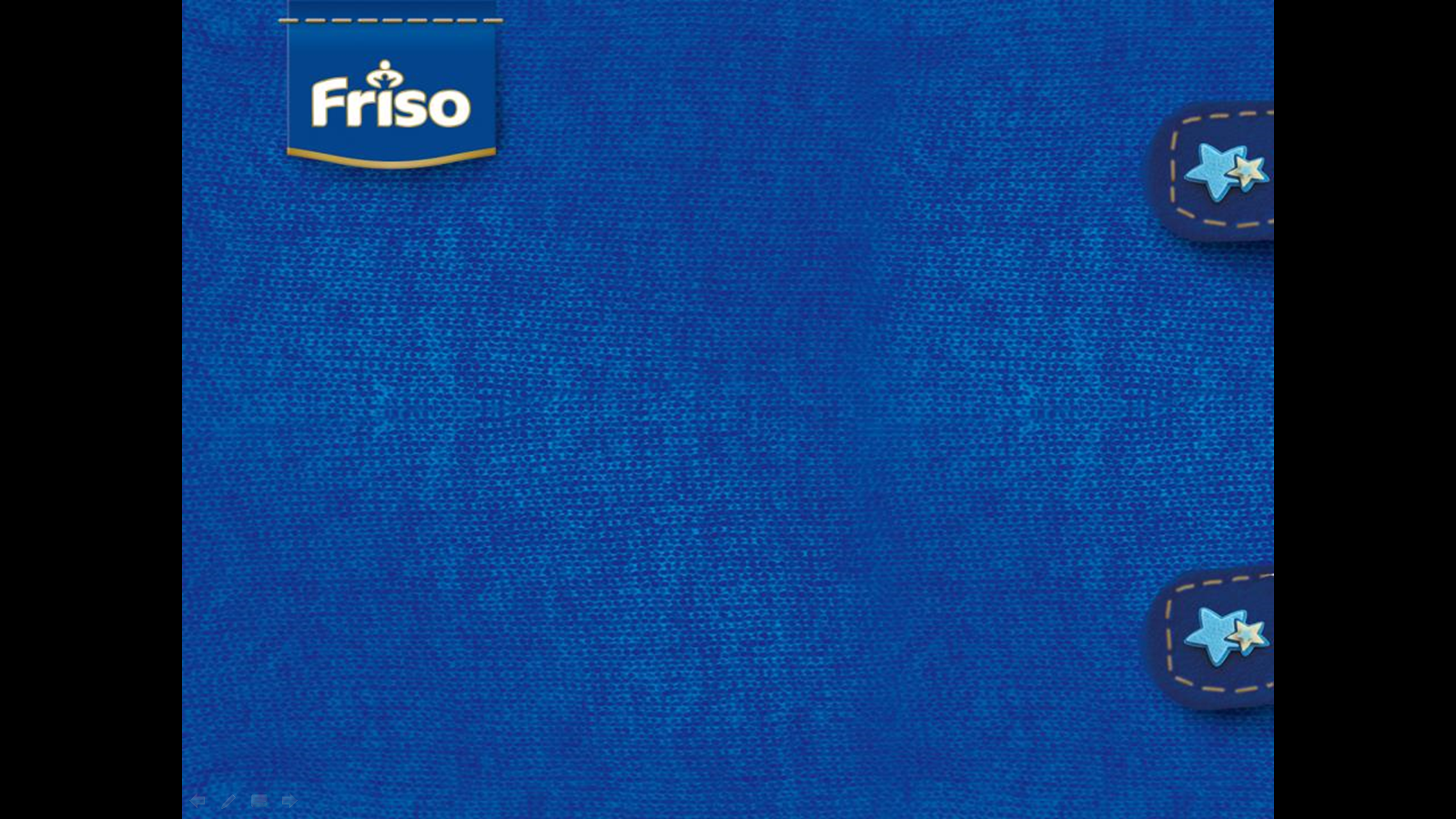 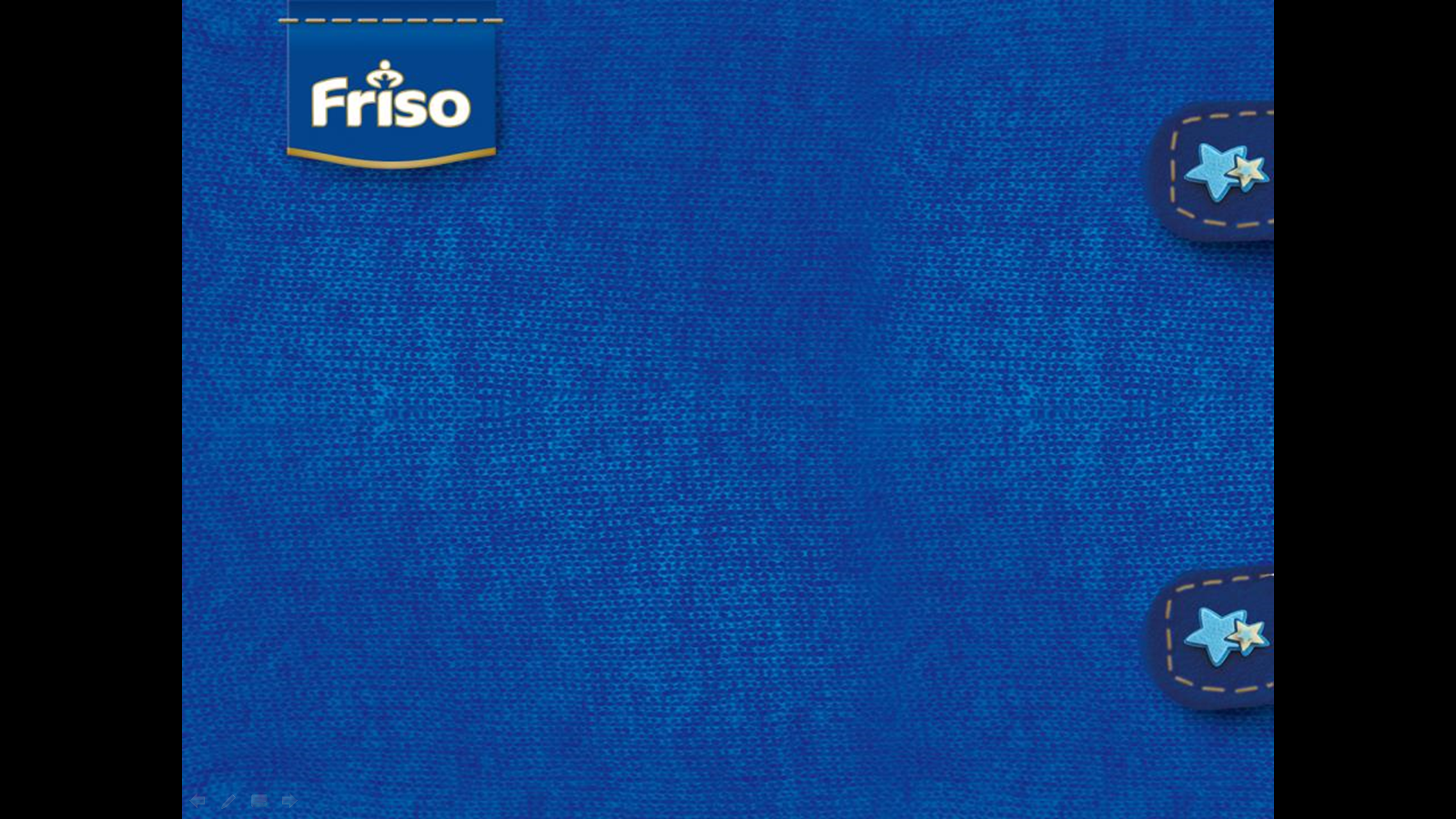 СИЛЬНЫЙ МЕЖДУНАРОДНЫЙ ИГРОК
26 СТРАН

100 ЛЕТ ЭКСПЕРТИЗЫ

ПРОДАЖИ 1 МЛРД ЕВРО

УНИКАЛЬНЫЙ ПОРТФЕЛЬ
    ЛЕЧЕБНЫХ СМЕСЕЙ
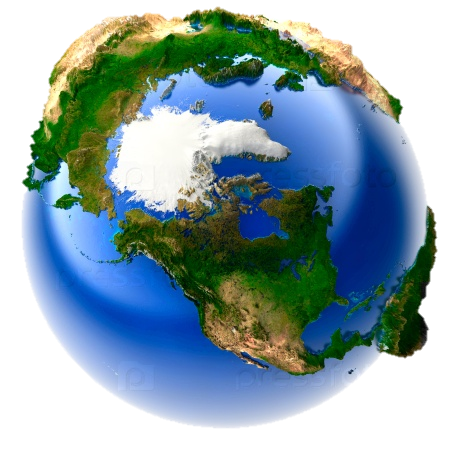 ПРОДУКТЫ ПРЕМИАЛЬНОГО И СРЕДНЕ-
    ЦЕНОВОГО   СЕГМЕНТА  В АССОРТИМЕНТЕ
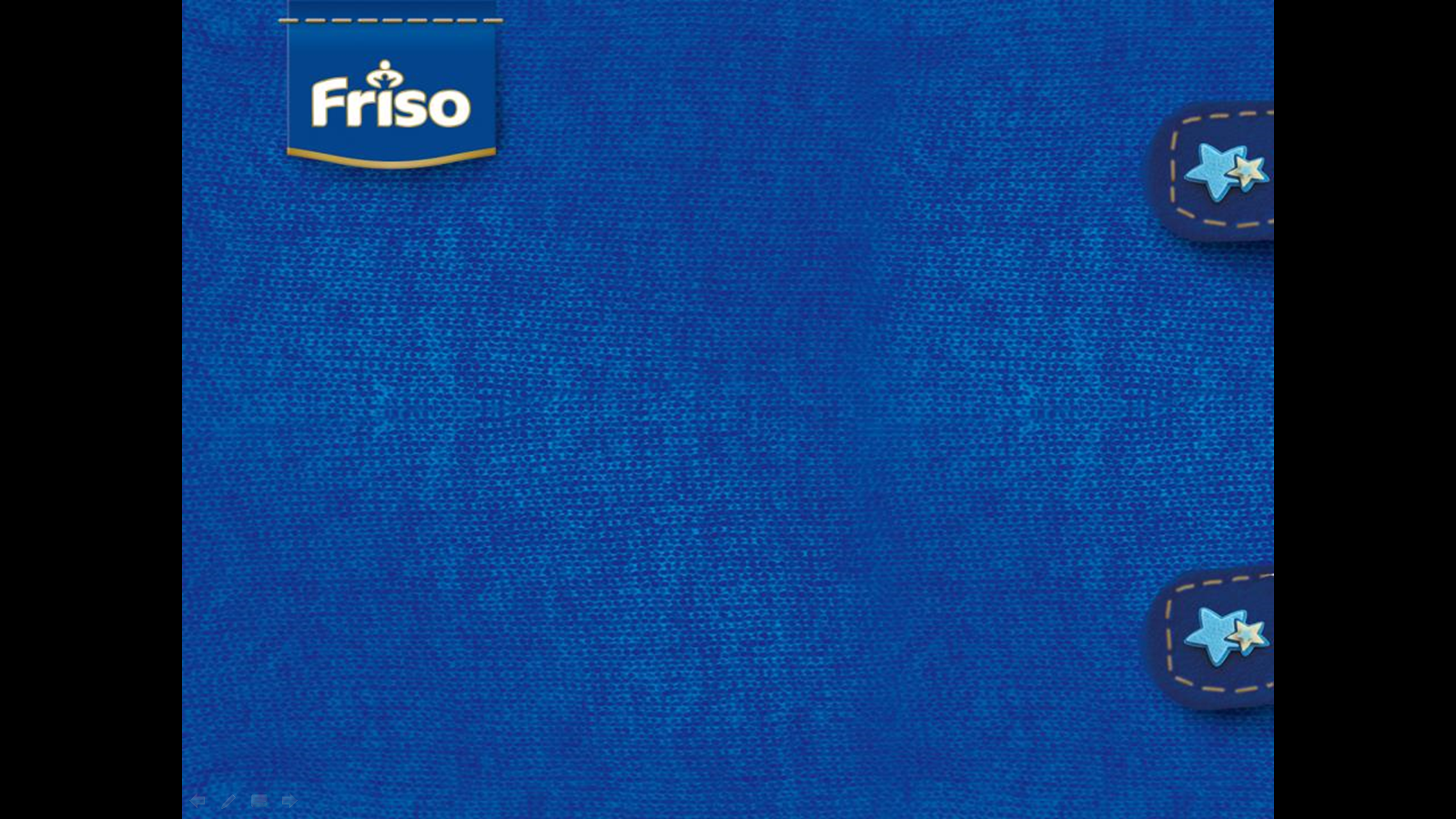 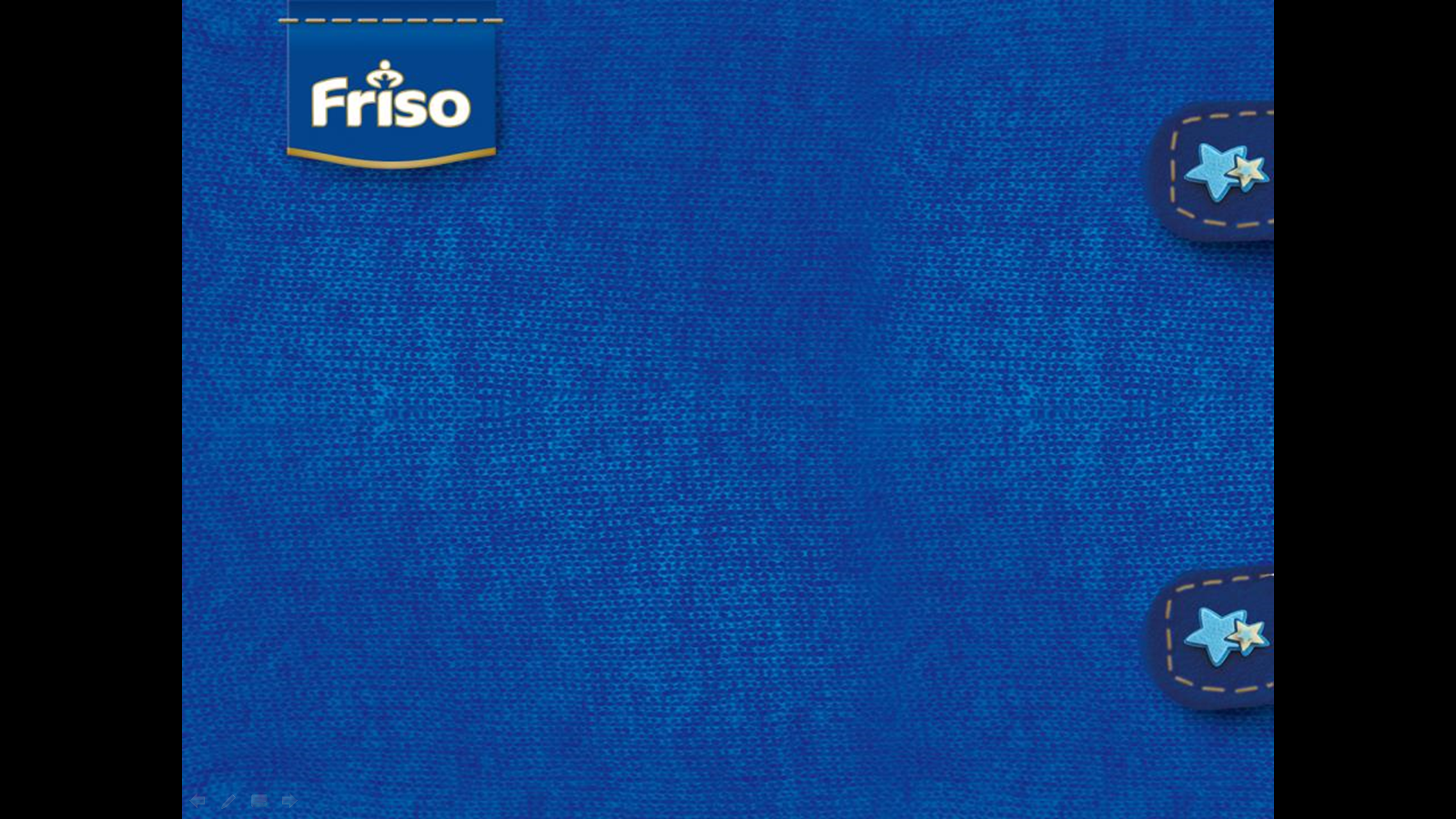 ВЫСОКИЙ ПОТЕНЦИАЛ РОСТА В РОССИИ   
№4 НА РЫНКЕ 
НЕСМОТРЯ НА ОГРАНИЧЕННУЮ ПОДДЕРЖКУ И ДИСТРИБУЦИЮ
 №1 В ЛЕЧЕБНОЙ АЛЛЕРГИИ
 №3 В РЕКОМЕНДАЦИИ ВРАЧЕЙ
 №1  СРЕДИ  AR ФОРМУЛ (59%)
 №2 CРЕДИ ЛЕЧЕБНЫХ ГИДРОЛИЗАТОВ (39%)
УНИКАЛЬНАЯ ТЕХНОЛОГИЯ ПРОИЗВОДСТВА
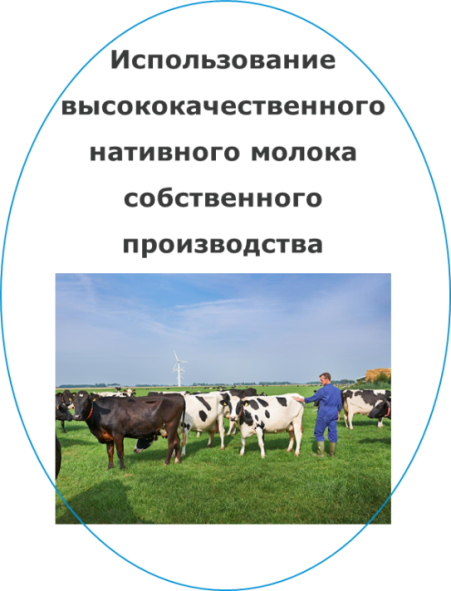 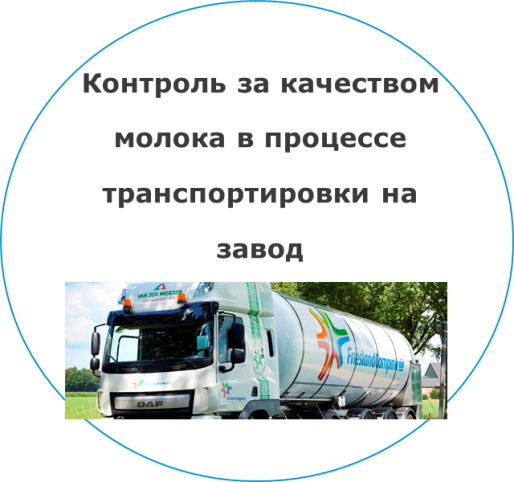 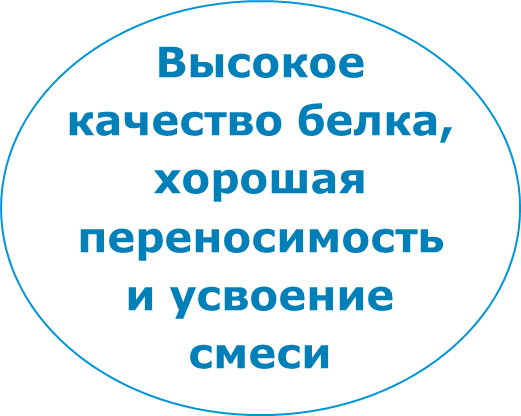 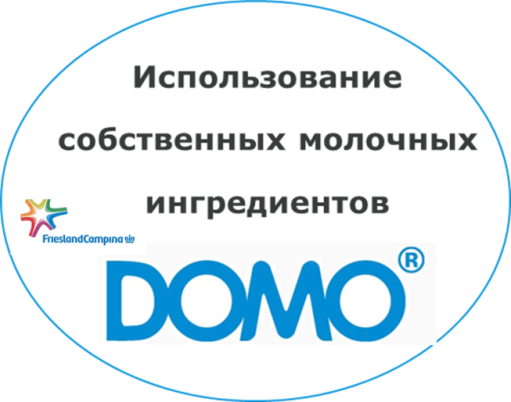 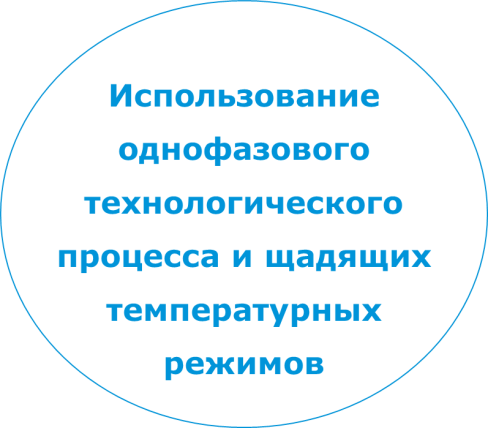 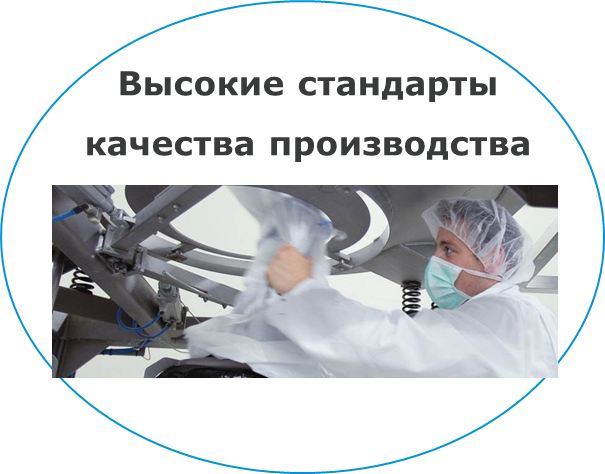 НОВЫЙ  FRISO В КАРТОНЕ
НОВЫЙ ВЕС 350 И 700  + 
НОВЫЙ ДИЗАЙН
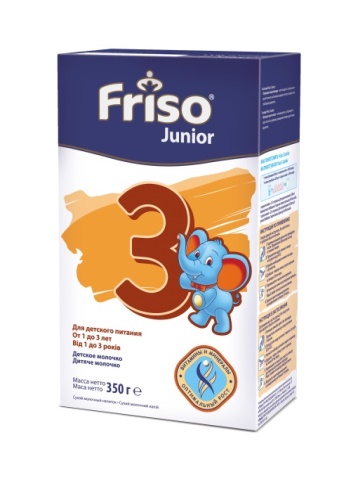 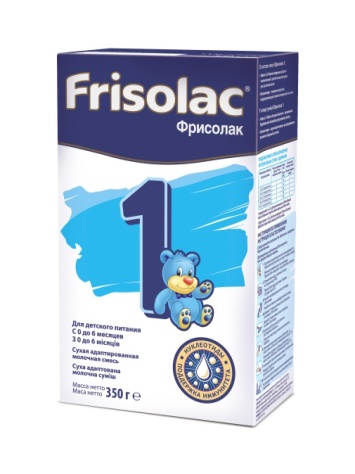 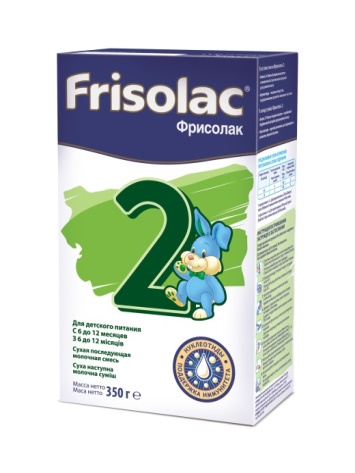 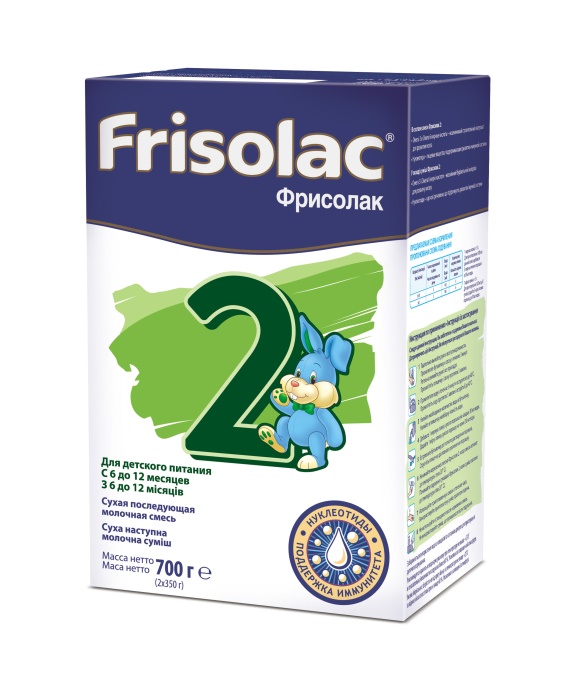 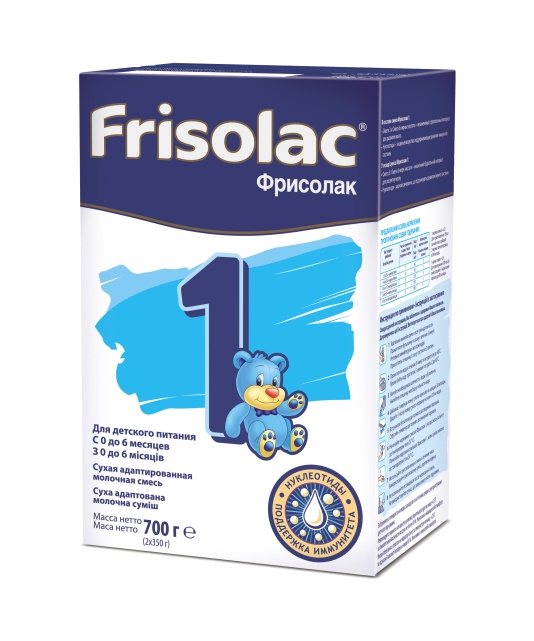 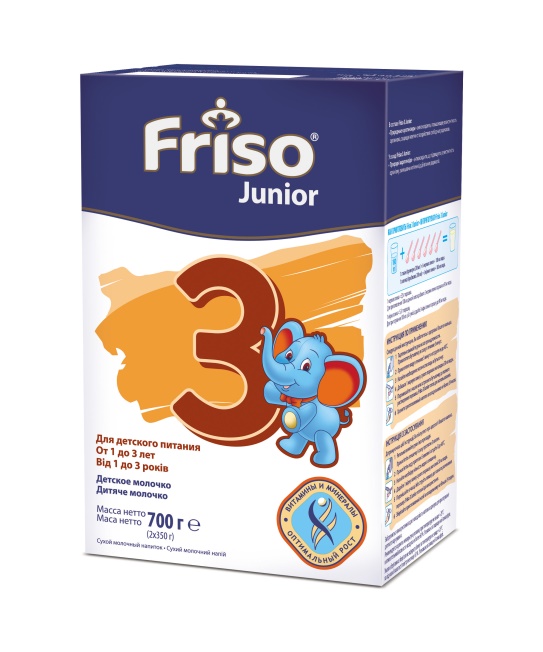 НОВЫЙ АССОРТИМЕНТ – НОВЫЕ ВОЗМОЖНОСТИ!
Вес 350 г
Вес 400 г
высота пачки 20 см
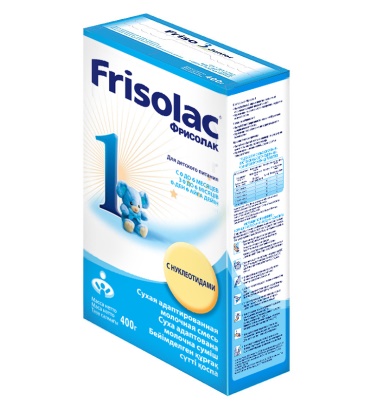 Вес 700 г
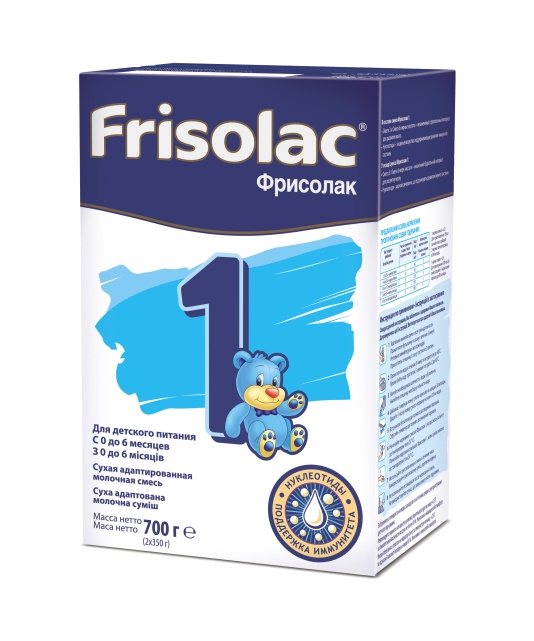 высота пачки 18,5 см
ЛОГИСТИЧЕСКИЕ ДАННЫЕ
ПОДДЕРЖКА FRISO В КАРТОНЕ
Потребители
Доктора
Шопперы
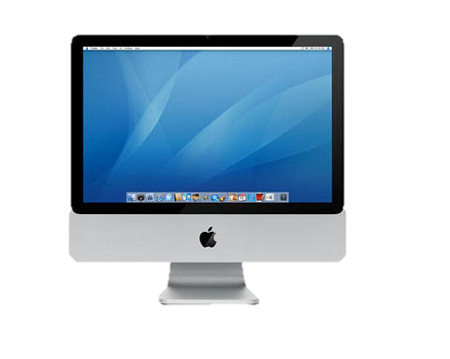 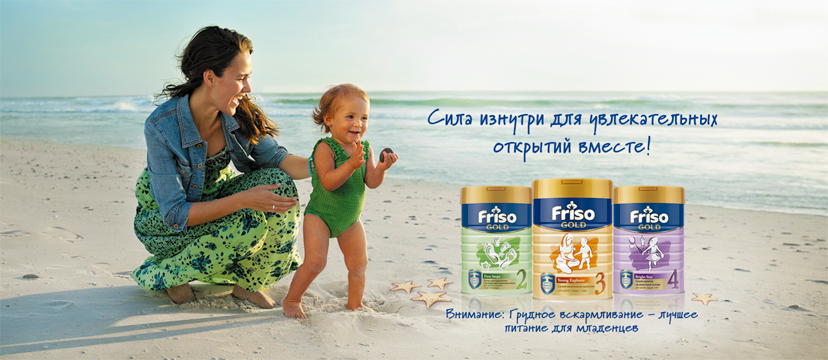 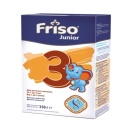 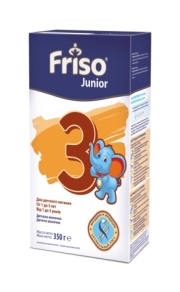 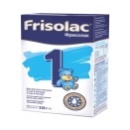 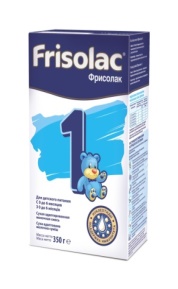 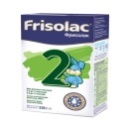 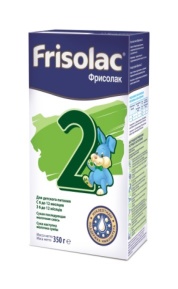 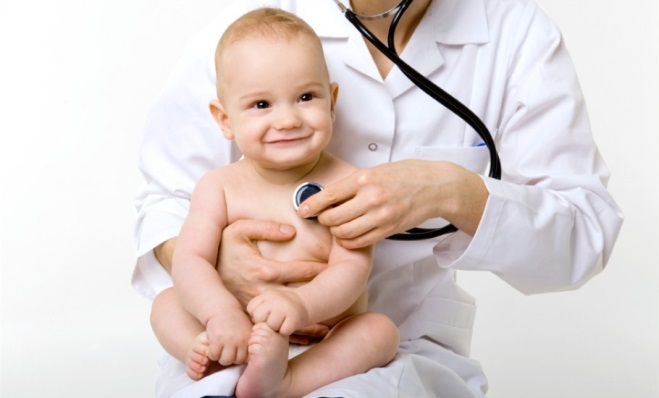 Визиты в поликлиники,
Родильные дома с
с информацией о новинке
Информация на сайте +
 социальные сети,
Баннеры на форумах
 для мам
Рекламные материалы 
в местах продаж
8
УСПЕШНЫХ ПРОДАЖ С FRISO!
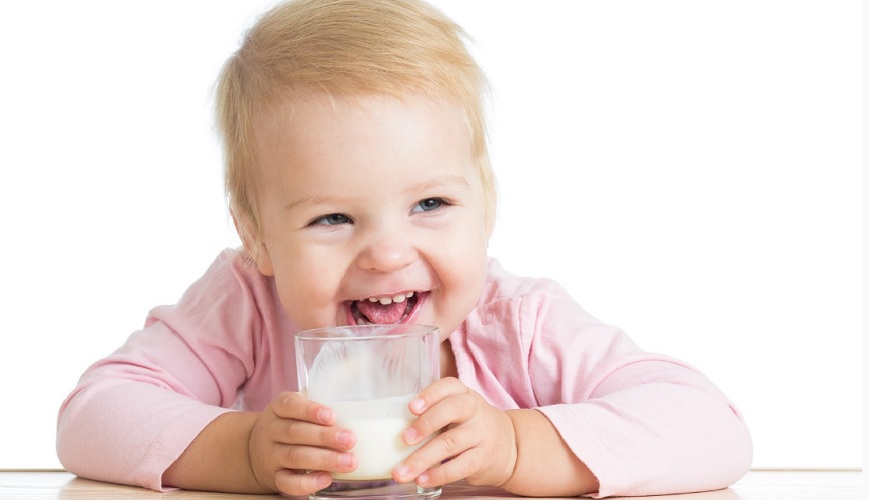